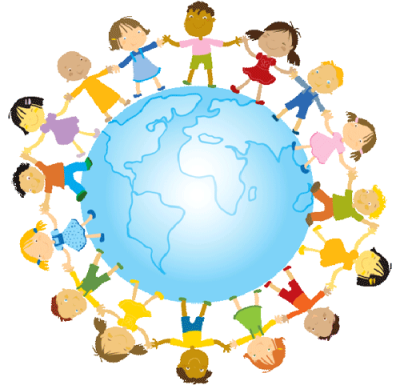 Вместе    весело шагать (Мои друзья)
Круг    радости
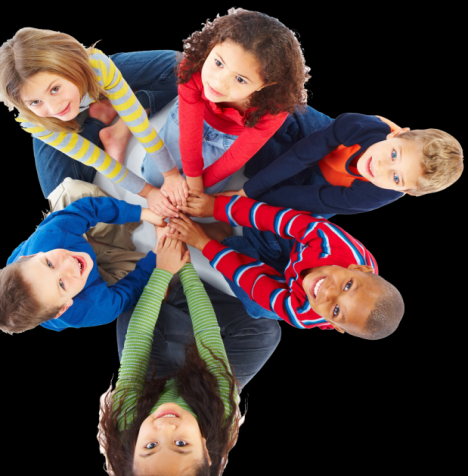 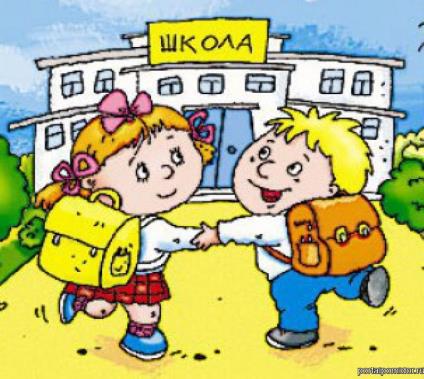 в каждой школе
в каждом классе
Д Р У Ж Б А
Д Р У Ж Б А
Д Р У Ж Б А
Д Р У Ж Б А
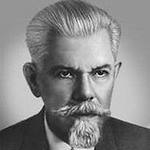 ДРУЖБА  –  близкие  отношения, основанные  на  взаимном  доверии, привязанности, 
 общности  интересов.
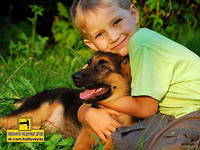 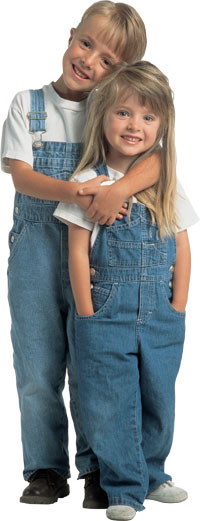 ДРУЖБА – ГЛАВНОЕ ЧУДО ВСЕГДА…И ЛЮБАЯ БЕДА – НЕ БЕДА,ЕСЛИ РЯДОМ ДРУЗЬЯ НАСТОЯЩИЕ!
УЧАТ В ШКОЛЕ
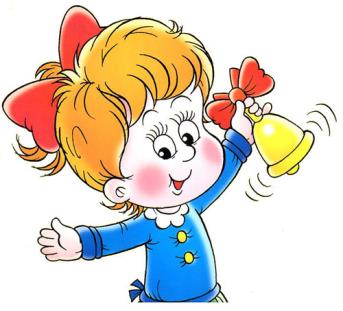 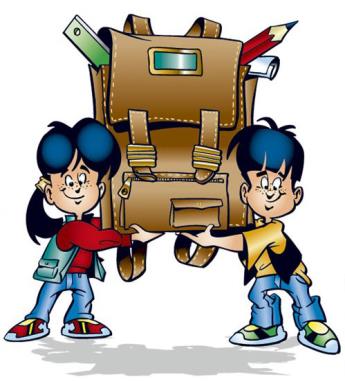 * Она  бесплатна,  но  стоит  многого.
* Она  обогащает  тех,  кому  предназначена,  но не  обедняет  тех,  кто  её  дарит.
* Она  появляется  на  мгновение,  но  иногда остаётся  в  памяти  навсегда.
* Никто  не  богат  так,  чтобы  прожить  без  неё, но  даже  самый  бедный  человек  станет  с  ней богаче.
* Она  –  отдых  уставшим,  луч  света  для потерявших  надежду,  радость  для опечаленных  и  лучшее  средство  от неприятностей,  дарованное  нам  природой.
* Но  её  нельзя  купить,  вымолить,  одолжить, украсть,  потому  что  она  сама  по  себе  ничего  не  стоит,  пока  её  не  подарят  другому.
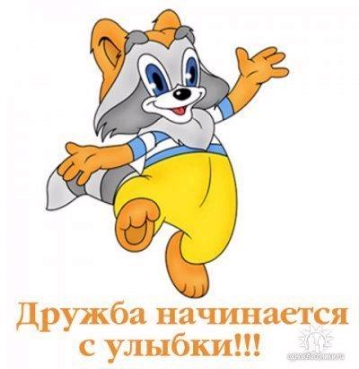 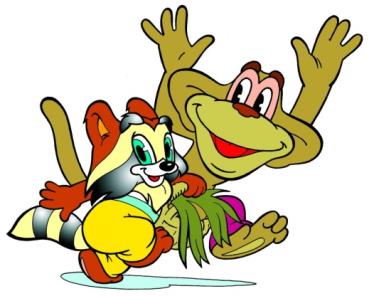 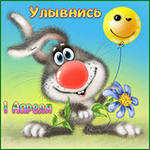 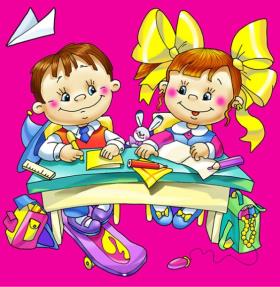 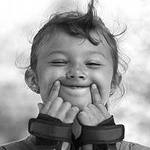 ЕСЛИ  УВИДИШЬ  ЛИЦО  БЕЗ  УЛЫБКИ -              УЛЫБНИСЬ  САМ!
Собери   пословицу
Не  имей  100  рублей,  а  имей    
                                                                       100  друзей.
Человек  без  друзей,  что  дерево   
                                                                       без  корней.
 Старый друг лучше    
                                                                       новых двух.                                                      
Нет  друга  ищи,  а  нашёл  
                                                                       береги.
Дерево  живёт  корнями,  а  человек   
                                                                      друзьями.
Крепкую дружбу и топором 
                                                                      не    разрубишь. 
Друг  познаётся  
                                                                      в  беде.
Без  друга  в  жизни    
                                                                     туго.
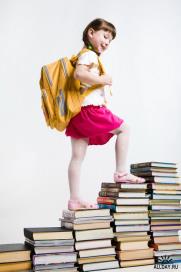 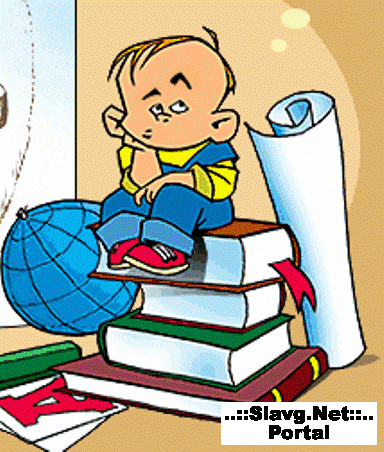 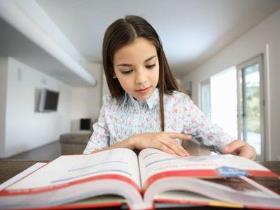 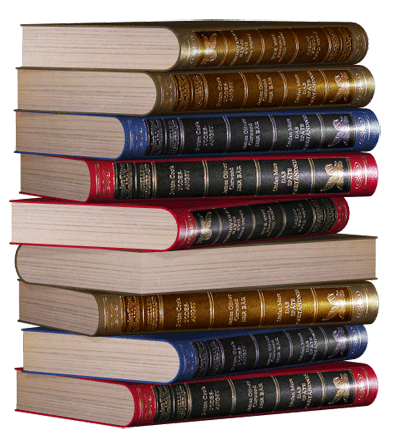 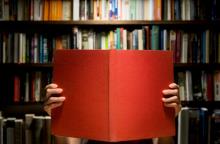 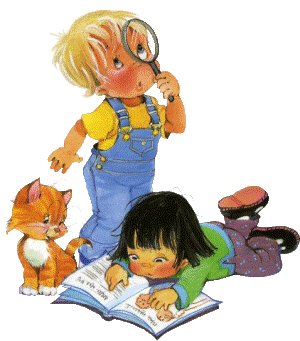 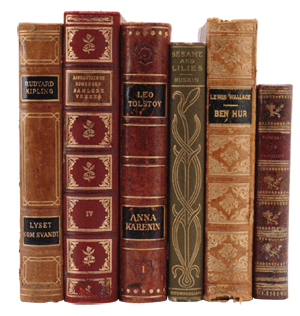 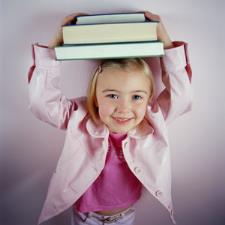 КНИГА  -  УЧИТЕЛЬ, КНИГА  -  НАСТАВНИЦА,КНИГА  -  БЛИЗКИЙ ТОВАРИЩ  И  ДРУГ.
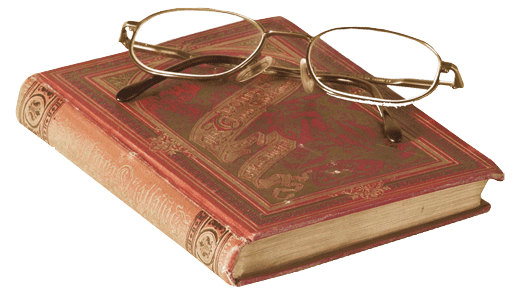 Викторина  «Кто  с  кем  дружит?»
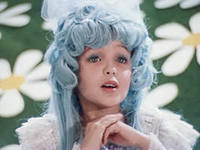 Викторина  «Кто  с  кем  дружит?»
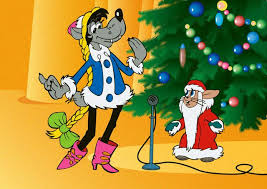 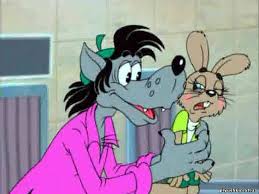 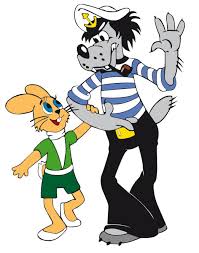 Викторина  «Кто  с  кем  дружит?»
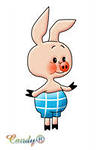 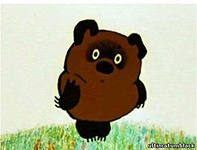 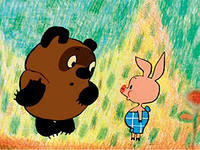 Викторина  «Кто  с  кем  дружит?»
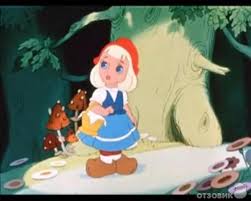 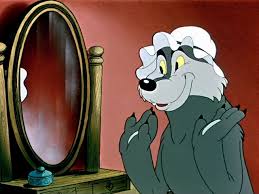 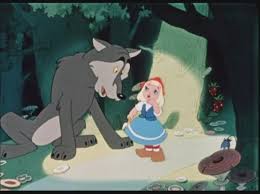 Викторина  «Кто  с  кем  дружит?»
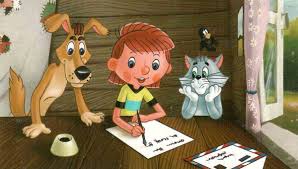 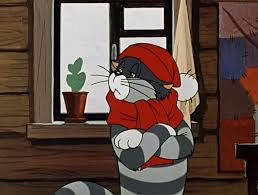 Викторина  «Кто  с  кем  дружит?»
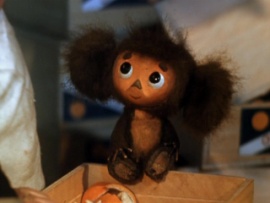 Викторина  «Кто  с  кем  дружит?»
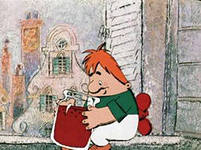 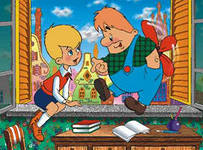 Викторина  «Кто  с  кем  дружит?»
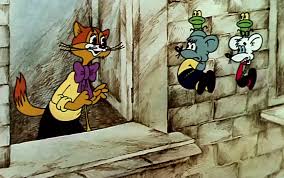 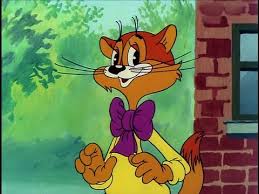 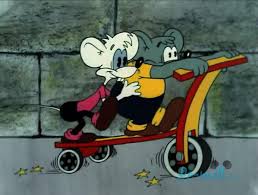 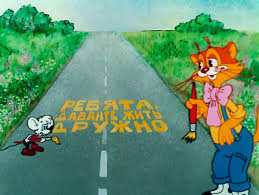 Викторина  «Кто  с  кем  дружит?»
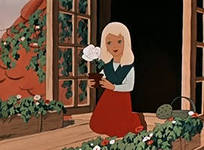 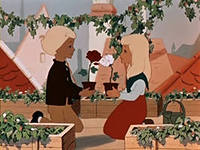 Викторина  «Кто  с  кем  дружит?»
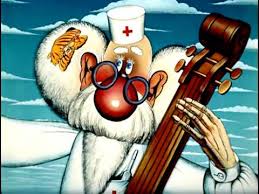 Викторина  «Кто  с  кем  дружит?»
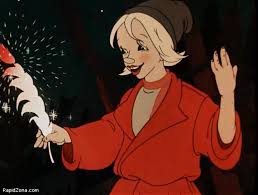 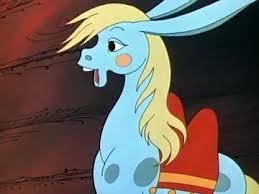 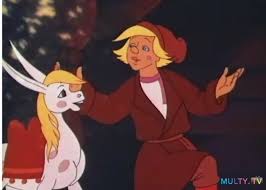 Викторина  «Кто  с  кем  дружит?»
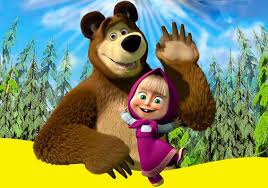 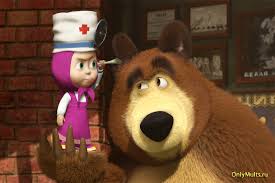 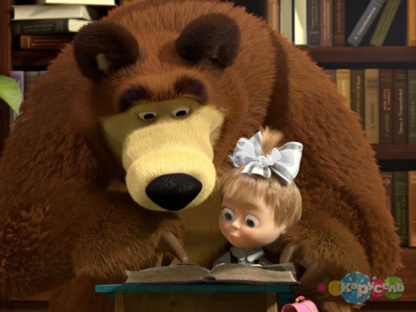 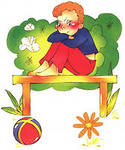 СРОЧНО ТРЕБУЕТСЯ
 ДРУГ
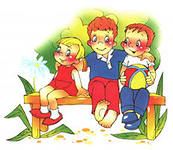 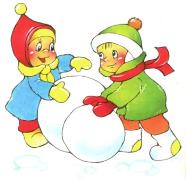 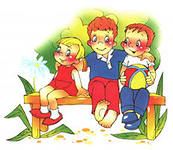 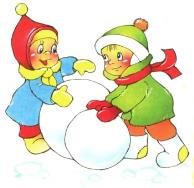 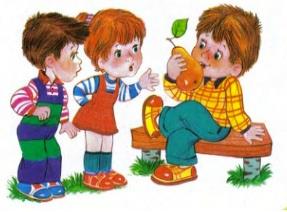 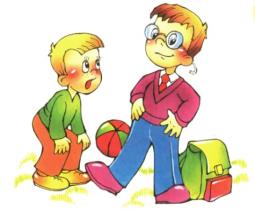 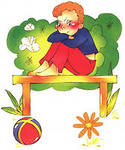 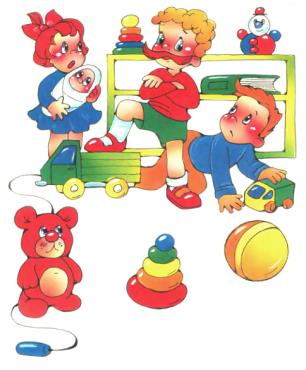 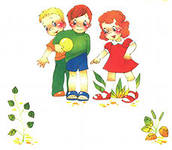 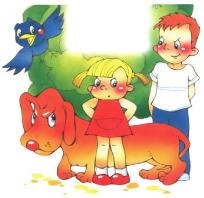 Ромашка     дружбы
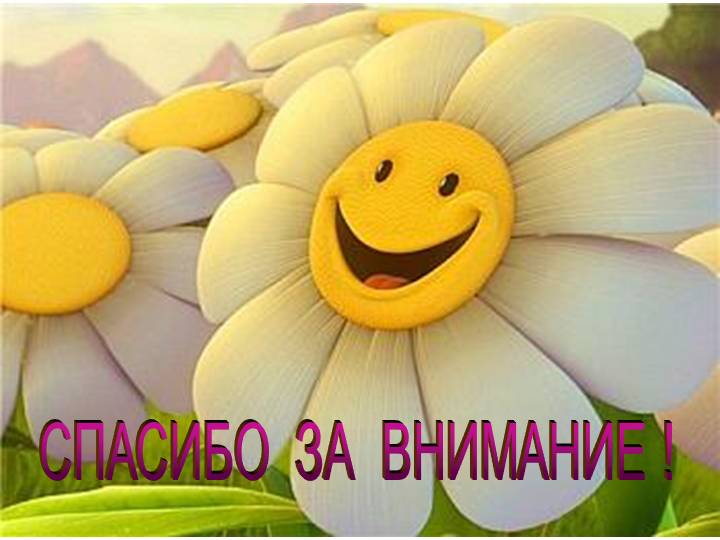 Качества,  которые  вы  хотите видеть  в  своём  друге:
верность, равнодушие, вежливость, уравновешенность, эгоизм, лень, скромность, доброжелательность,
отзывчивость, пустословие, зависть, честность, хвастовство, внимание, 
жадность,  откровенность, злоба, общительность,  готовность прийти на помощь в любую минуту
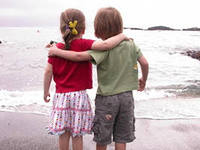 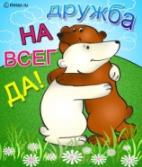 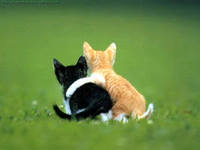 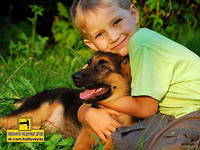 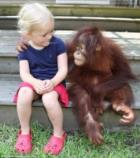 ДРУГ
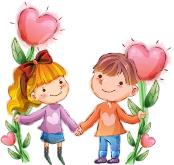 ДА
Верность
Уравновешенность
Вежливость
Отзывчивость
Честность
Внимание
Откровенность
Скромность
Доброжелательность
Общительность
Готовность прийти на помощь
НЕТ
Равнодушие
Пустословие
Эгоизм
Хвастовство
Жадность
Лень
Зависть
ОСНОВНЫЕ   ЗАКОНЫ   ДРУЖБЫ
1. Один  за  всех,  и  все  за  одного.
2. Дружите,  не  обижайте  друзей  и  всех,  кто вас  окружает.
3. Уважайте  друг  друга  и  помогайте  друг другу.
4. Радуйтесь  вместе  с  друзьями.
5. В  беде  не  оставляйте  друзей,  не подводите их,  не  предавайте,  не  обманывайте,  не нарушайте  своих  обещаний.
6. Берегите  друзей,  ведь  друга  потерять легко.  Старый  друг  лучше  новых  двух.
Волшебная     ладошка
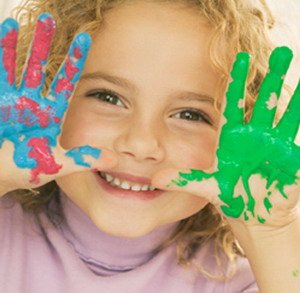